Fig. 4 The relationship between body mass (kg) of male red foxes (Vulpes vulpes) and number of litters sired across ...
J Mammal, Volume 89, Issue 6, 16 December 2008, Pages 1481–1490, https://doi.org/10.1644/07-MAMM-A-405.1
The content of this slide may be subject to copyright: please see the slide notes for details.
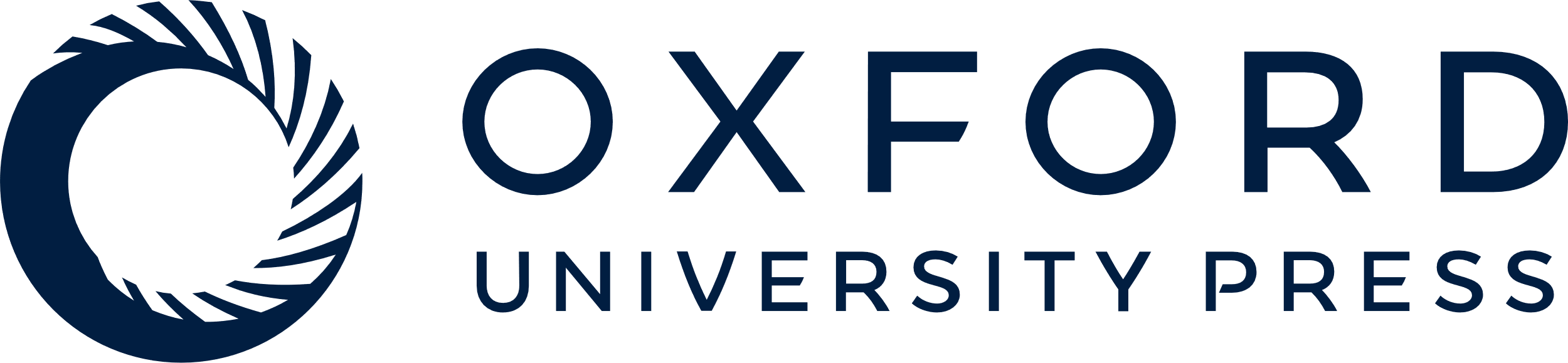 [Speaker Notes: Fig. 4 The relationship between body mass (kg) of male red foxes (Vulpes vulpes) and number of litters sired across all years.


Unless provided in the caption above, the following copyright applies to the content of this slide: © 2008 American Society of Mammalogists]